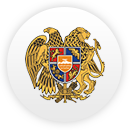 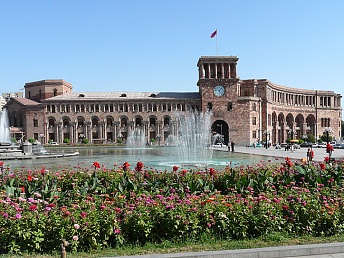 Խոսք ընթերցողին …………………………………… 3
Հիմնական մակրոտնտեսական
   ցուցանիշները ……………………………………….... 4
Համախմբված բյուջե և պետական բյուջե ……. 10
Պետական բյուջեի եկամուտները ...……………. 14
Պետական բյուջեի ծախսերը …...……..……….. 22
Պետական բյուջեի դեֆիցիտը
   (պակասուրդը) ……………………………..…..…… 62
ՀՀ պետական պարտքը .……….……….……...... 65
2
Խոսք ընթերցողին
Սույն ուղեցույցի նպատակն է՝ ընդհանուր գծերով և մատչելի կերպով տեղեկացնել հանրությանը 2020 թվականին տնտեսությունում արձանագրված հիմնական միտումների և պետական բյուջեի կատարման վերաբերյալ: Ուղեցույցում ներկայացված են վերջին 5 տարիներին տնտեսական աճի, գնաճի, գործազրկության մակարդակի, պետության ստացած եկամուտների, դրանց օգտագործման ուղղությունների և պետական պարտքի հիմնական ցուցանիշները, ինչպես նաև երկրի տնտեսությունը բնութագրող մի շարք այլ ցուցանիշներ, որոնք կարող են հետաքրքրել քաղաքացիներին: ՀՀ 2020 թվականի պետական բյուջեի կատարման վերաբերյալ առավել մանրամասն տեղեկություններ կարելի է ստանալ ՀՀ ֆինանսների նախարարության պաշտոնակայք-էջից հետևյալ հղումով՝
https://minfin.am/hy/page/petakan_byujei_hashvetvutyun_2020_t_tarekan_nakhagits_
3
Որպես երկրի տնտեսական աճը բնութագրող հիմնական ցուցանիշ օգտագործվում է Համախառն ներքին արդյունքի (այսուհետ՝ ՀՆԱ) աճը: ՀՆԱ-ն իրենից ներկայացնում է որոշակի ժամանակահատվածում երկրի ներսում արտադրված վերջնական սպառման ապրանքների և ծառայությունների շուկայական արժեքը:
2020 թվականին ՀՆԱ-ն կազմել է 6 տրիլիոն 183.7 մլրդ դրամ կամ 12 մլրդ 645.4 մլն ԱՄՆ դոլար*: Կորո-նավիրուսի համավարակի (COVID-19) և սեպտեմբերին Արցախի դեմ սանձազերծված պատերազմի բացասական տնտեսական ազդե-ցություններով պայմանավորված՝ նախորդ տարվա համեմատ ՀՆԱ-ն իրական արտահայտությամբ նվազել է 7.6%-ով:
4
* ՀՀ Վիճակագրական կոմիտեի կողմից «Հայաստանի Հանրապետության սոցիալ-տնտեսական վիճակը 2021 թվականի հունվար-մարտին» զեկույցում (հրապարակվել է 2021թ. մայիսի 5-ին) հրապարակվել են ՀՆԱ-ի՝ 2019 թվականի վերջնական հաշվետու և 2020 թվականի վերանայված ցուցանիշները, որոնք կազմել են համապատասխանաբար 6543.3 մլրդ դրամ (13619.2 մլն ԱՄՆ դոլար) և 6181.7 մլրդ դրամ (12641.2 մլն ԱՄՆ դոլար):
Բնակչության մեկ շնչի հաշվով ՀՆԱ-ն 2020 թվականին կազմել է 4269 ԱՄՆ դոլար, որը նախորդ տարվա ցուցանիշը զիջել է 7.1%-ով: 2018 թվականից մեկ շնչի հաշվով ՀՆԱ-ի ցուցանիշով Հայաստանը գտնվում է միջինից բարձր եկամուտ ունեցող երկրների խմբում:
5
2020 թվականին Հայաստանի Հանրապետությունում արձանագրվել է ՀՆԱ-ի 7.6% անկում՝ կանխատեսված 4.9% աճի փոխարեն, որը հիմնականում պայմանավորված էր ծառայությունների ճյուղի խորը և տնտեսության մյուս ճյուղերում արձանագրված տարբեր աստիճանների անկումներով, որն ուղեկցվեց ներքին պահանջարկի և արտահանման նվազմամբ:
6
2020 թվականին հանրապետությունում արձանագրվել է 3.7% 12-ամսյա գնաճ, որը հիմնականում պայմանավորված է եղել առաջարկի գործոններով՝ մեծամասամբ ՀՀ դրամի արժեզրկմամբ և միջազգային գների աճով:
7
2020 թվականին միջին ամսական անվանական աշխատավարձը 2019 թվականի նկատմամբ աճել է 3.9%-ով` կազմելով 189716 դրամ: Ցուցանիշը պետական և ոչ պետական հատվածներում աճել է համապատասխանաբար 5.3%-ով և 3%-ով` կազմելով 170264 դրամ և 198964 դրամ: Իրական աշխատավարձը 2019 թվականի համեմատ աճել է 2.7%-ով: 
Գործազրկության մակարդակը 2020 թվականի առաջին եռամսյակում նախորդ տարվա նույն ժամանակաշրջանի նկատմամբ նվազել է, սակայն հաջորդող եռամսյակների ընթացքում աստիճանաբար աճել է՝ կազմելով համապատաս-խանաբար 17.5% և 18.1%, իսկ չորրորդ եռամսյակում՝ նվազել 1.1 տոկոսային կետով՝ կազմելով 16.0% (184.8 հազար մարդ):
Ավանդների և վարկերի տոկոսադրույքները նվազման միտումներ են դրսևորել: 2020 թվականին ՀՀ դրամային ավանդների (մինչև մեկ տարի ժամկետով) միջին տարեկան տոկոսադրույքը կազմել է 8.1%՝ նախորդ տարվա համեմատ նվազելով 0.4 տոկոսային կետով: ՀՀ դրամով վարկավորման (մինչև մեկ տարի ժամկետով) միջին տարեկան տոկոսադրույքը կազմել է 11.6%՝ նվազելով 0.5 տոկոսա-յին կետով:
8
Արտարժույթով ավանդների (մինչև մեկ տարի ժամկետով) միջին տարեկան տոկոսադրույքը 2020 թվականին կազմել է 2.2%՝ նախորդ տարվա համեմատ նվազելով 0.8 տոկոսային կետով: Արտարժույթով վարկավորման (մինչև մեկ տարի ժամկետով) միջին տարեկան տոկոսադրույքը կազմել է 7.8%՝ նվազելով 0.4 տոկոսային կետով:
Արտաքին ապրանքաշրջանառությունը 2020 թվականին կազմել է 7103.8 մլն ԱՄՆ դոլար և նախորդ տարվա համեմատ նվազել է 13.2%-ով: Տեղի է ունեցել դոլարային արտահայտությամբ արտահանման և ներմուծման ծավալների անկում. Արտահանումը նվազել է 3.9%-ով` կազմելով 2544.4 մլն ԱՄՆ դոլար, իսկ ներմուծումը` 17.7%-ով` կազմելով 4559.4 մլն ԱՄՆ դոլար:
2020 թվականին ապրանքների և ծառայությունների արտահանման իրական ծավալները նվազել են 31.4%-ով՝ հիմնականում պայմանավորված համավարակի պատճառով արտաքին պահանջարկի նվազմամբ, համավարակի կանխարգելման նպատակով տնտեսական գործունեության սահմանափակումների կիրառմամբ և զբոսաշրջության նվազմամբ: Իսկ ապրանքների և ծառայությունների ներմուծման ծավալների անկումը նախորդ տարվա համեմատ դանդաղել է 44.1 տոկոսային կետով՝ կազմելով 32.1%:
9
Պետական բյուջեն և համայնքների բյուջեները կազմում են համախմբված բյուջեն՝ բացառած միջբյուջետային փոխանցումները: 2020 թվականին ՀՀ համախմբված բյուջեի եկամուտները կազմել են 1 տրիլիոն 608.7 մլրդ դրամ կամ ՀՆԱ-ի 26%-ը, իսկ ծախսերը՝ 1 տրիլիոն 924.9 մլրդ դրամ կամ ՀՆԱ-ի 31.1%-ը: Յուրաքանչյուր բնակչի հաշվով համախմբված բյուջեի ծախսերը կազմել են 650 հազ. դրամ, որից 478.1 հազ. դրամը ֆինանսավորվել է ֆիզիկական անձանց և կազմակերպությունների կողմից վճարված հարկերի ու տուրքերի հաշվին: Համախմբված բյուջեի դեֆիցիտը 2020 թվականին կազմել է 316.2 մլրդ դրամ կամ ՀՆԱ-ի 5.1%-ը:
10
11
* Սույն փաստաթղթում 2016-2017թթ. պետական բյուջեի եկամուտներից և ծախսերից նվազեցված են արտահանողներին ԱԱՀ-ի վերադարձված գումարները, իսկ 2018-2020թթ. ցուցանիշներում ներառված չեն 2018 թվականի հունվարի 1-ից ուժի մեջ մտած ՀՀ հարկային օրենսգրքի համաձայն հարկ վճարողների հարկային պարտավորությունների հաշվառման նպատակով կիրառվող հարկերի միասնական հաշվի զուտ մուտքերը, որոնք, ի տարբերություն նախորդ տարիների, 2018-2020թթ. չեն հաշվառվել որպես պետական բյուջեի եկամուտ:
12
13
2020 թվականին պետական բյուջե են մուտքագրվել 1 տրիլիոն 560.7 մլրդ դրամ փաստացի եկամուտներ՝ ապահովելով Օրենքով սահմանված ցուցանիշի 92.1%-ը: Համավարակով և ռազմական դրությամբ պայմանավորված՝ Կառավարությունն իր լիազորու-թյունների շրջանակում վերանայել է պետական բյուջեի եկամուտների ցուցանիշը՝ այն նվազեցնելով 131.9 մլրդ դրամով (7.8%-ով): Մասնավորապես՝ հարկային եկամուտների ծրագրային ցուցանիշը նվազեցվել է 221.4 մլրդ դրամով (13.8%-ով), իսկ պաշտոնական դրամաշնորհների և այլ եկամուտների ծրագրային ցուցանիշներն ավելացվել են համապատասխանաբար 26.6 մլրդ դրամով (75.3%-ով) և 62.9 մլրդ դրամով (109.5%-ով): Կառավարության ճշտված ծրագրով նախատեսված եկամուտների ցուցանիշն ապահովվել է 99.8%-ով:
Բյուջեի եկամուտներից 1 տրիլիոն 385.2 մլրդ դրամը կազմել են հարկերը և տուրքերը, 53.2 մլրդ դրամը՝ միջազգային կազմակերպությունների և օտարերկրյա պետությունների կողմից տրամադրված պաշտոնական դրամաշնորհները, 122.2 մլրդ դրամը՝ այլ եկամուտները, որոնց գծով ճշտված ծրագրով սահմանված ցուցանիշները կատարվել են համապատասխա-նաբար 100.3%-ով, 85.9%-ով և 101.6%-ով:
14
2019 թվականի համեմատ պետական բյուջեի եկամուտները նվազել են 0.3%-ով կամ 4.8 մլրդ դրամով՝ պայմանավորված հարկային եկամուտների և պետական տուրքերի նվազմամբ:
2019 թվականի համեմատ հարկային եկամուտների և պետական տուրքերի գծով արձանագրվել է 5.4%‑ով կամ 79.1 մլրդ դրամով անկում, ընդ որում գրեթե բոլոր հարկատեսակների գծով արձանագրվել է մուտքերի նվազում: 2020 թվականի պետական բյուջեի հարկային եկամուտների ցուցանիշի վրա դրական ազդեցություն է ունեցել հարկերի վերադարձված գումարների նվազումը: 2020 թվականին նշված վերադարձերի ընդհանուր գումարը կազմել է 133.8 մլրդ դրամ, որը 56.6%-ով կամ 174.6 մլրդ դրամով զիջել է նախորդ տարվա համապատասխան ցուցանիշը: Մասնավորապես՝
հարկերի անցումային գերավճարից 2020 թվականին մարվել է 373.6 մլն դրամ՝ 2019 թվականի 137.3 մլրդ դրամի դիմաց,
ԱԱՀ-ի 0-ական դրույքաչափով հարկվող գործարքների գծով վերադարձված գումարը կազմել է 74.6 մլրդ դրամ, որը 11.1%-ով կամ 9.3 մլրդ դրամով զիջել է նախորդ տարվա համապատասխան ցուցանիշը,
15
ԱԱՀ-ի դեբետային գումարների վերադարձը կազմել է 45.3 մլրդ դրամ, որը 42.3%-ով կամ 33.1 մլրդ դրամով պակաս է նախորդ տարվա համապատասխան ցուցանիշից,
Tax free հաշիվներով ԱԱՀ‑ի վերադարձված գումարը կազմել է 203.9 մլն դրամ՝ 76.7%‑ով կամ 670.6 մլն դրամով զիջելով նախորդ տարվա համապատասխան ցուցանիշը,
միևնույն ժամանակ աճ է արձանագրվել բնակարան ձեռքբերելու կամ անհատական բնակելի տուն կառու­ցելու նպատակով հիպոտեկային վարկի սպասարկման համար վճարվող տոկոսների մասով վարկառու­ներին և համավարկառուներին վերադարձված եկամտային հարկի գծով, որը կազմել է 13.3 մլրդ դրամ՝ 68.6%-ով կամ 5.4 մլրդ դրամով գերազանցելով նախորդ տարվա ցուցանիշը:
16
ՀՀ 2020թ. պետական բյուջեի փաստացի եկամուտների կառուցվածքը, մլրդ դրամ
17
Հարկային եկամուտների ու տուրքերի գծով մուտքերում ամենամեծ տեսակարար կշիռն ունեցել են ավելացված արժեքի հարկը՝ 34% կամ 471.6 մլրդ դրամ, և եկամտային հարկը՝ 29.7% կամ 411.5 մլրդ դրամ:
18
2020 թվականին ստացված պաշտոնական դրամաշնորհների խոշորագույն դոնորներ են հանդիսացել Եվրոպական միությունը և Ռուսաստանի Դաշնությունը:
19
Այլ եկամուտների հիմնական աղբյուր են հանդիսացել այլ կատեգորիաներում չդասակարգված տրանսֆերտները, ապրանք-ների մատակարարումից և ծառայությունների մատուցումից եկամուտները, պետության տված վարկերի ու ավանդների դիմաց ստացված տոկոսավճարները:
20
2019 թվականի համեմատ պետական բյուջեի եկամուտները նվազել են 0.3%-ով կամ 4.8 մլրդ դրամով՝ հիմնականում պայմանավորված հարկերի ու տուրքերի նվազմամբ: Մասնավորապես` հարկերն ու պետական տուրքերը նվազել են 5.4%-ով (79.1 մլրդ դրամով), պաշտոնական դրամաշնորհներն աճել են 4.3 անգամ (40.8 մլրդ դրամով), այլ եկամուտները՝ 37.7%-ով (33.4 մլրդ դրամով):
21
ՀՀ պետական բյուջեի ընդհանուր եկամուտների և հարկերի ու տուրքերի հարաբերակցությունը ՀՆԱ-ի նկատմամբ
2016-2020թթ.
22
ՀՀ 2020 թվականի պետական բյուջեի մասին օրենքով նախատեսվել էր տարեկան 1,855.7 մլրդ դրամ ծախսերի կատարում, որը տարվա ընթացքում ավելացվել է 133.3 մլրդ դրամով, որը հիմնականում ուղղվել է կորոնավիրուսի համավարակի կանխարգելմանը, վերահսկմանը, բուժմանը և տնտեսական հետևանքների չեզոքացմանն ուղղված ծրագրերին և ռազմական դրությամբ պայմանավորված ծախսերին: Արդյունքում ՀՀ պետական բյուջեի ծախսերի տարեկան ճշտված ծրագիրը կազմել է 1,989.0 մլրդ դրամ: 2020 թվականին ՀՀ պետական բյուջեի փաստացի ծախսերը կազմել են 1 տրիլիոն 894.6 մլրդ դրամ՝ ապահովելով Կառավարության ճշտված ծրագրով նախատեսված ցուցանիշի 95.3%-ը: Շեղում է արձանագրվել ինչպես ընթացիկ ծախսերում, այնպես էլ ոչ ֆինանսական ակտիվների գծով գործառնություններում, որոնք կատարվել են համապատասխանաբար 96.9%-ով և 84.6%-ով: Ընդ որում, վերջինս հիմնականում պայմանավորված է արտաքին աջակցությամբ իրականացվող ծրագրերի կատարողականով:  Չնայած բյուջետային ծախսերի համեմատաբար ցածր կատարողականին` հաշվետու ժամանակահատվածում ապահովվել է պետական բյուջեի ծախսային ծրագրերի շրջանակներում պետական մարմինների կողմից սահմանված կարգով ստանձնած պարտավորությունների ամբողջական և ժամանակին կատարումը:
23
2019 թվականի համեմատ պետական բյուջեի ծախսերն աճել են 16.3%-ով կամ 265.2 մլրդ դրամով, որը հիմնականում պայմանավորված է կորոնավիրուսի համավարակի և ռազմական դրության հետ կապված՝ սոցիալական նպաստների, այլ ծախսերի, դրամաշնորհների և ոչ ֆինանսական ակտիվների գծով ծախսերի աճով, ինչպես նաև կենսաթոշակների գծով ծախսերի աճով:
24
ՀՀ 2020թ. պետական բյուջեի փաստացի ծախսերի բաշխումն ըստ տնտեսագիտական հոդվածների,
մլրդ դրամ և կշիռը ծախսերում
25
ՀՀ 2020թ. պետական բյուջեի փաստացի ծախսերի բաշխումն ըստ ոլորտների,
մլրդ դրամ և կշիռը ծախսերում
26
ՀՀ 2020թ. պետական բյուջեից կորոնավիրուսի (COVID-19) տնտեսական հետևանքների նվազեցման և վերացման նպատակով իրականացված միջոցառումների գծով կատարված 107,385.4 մլն դրամ հատկացումների  բաշխումն ըստ ոլորտների,
մլն դրամ և կշիռը ծախսերում
27
ՀՀ 2020թ. պետական բյուջեից ռազմական դրությամբ պայմանավորված 124,885.6 մլն դրամ հատկացումների  բաշխումն ըստ ոլորտների,
մլն դրամ և կշիռը ծախսերում
28
ՀՀ 2020թ. պետական բյուջեի ծախսերն ըստ ծրագրային դասակարգման
ՀՀ 2020 թվականի պետական բյուջեի մասին օրենքով նախատես-վել էր թվով 175 ծրագրերի իրականացում, իսկ ՀՀ կառավարության կողմից կատարված ճշտումների արդյունքում նախատեսված ծրա-գրերի թիվը կազմել է 182, որոնցից փաստացի միջոցներ են օգտա-գործվել 179-ի գծով: Ծրագրերի շրջանակներում նախատեսված 1000 միջոցառումներից ամբողջությամբ կամ մասնակիորեն կատարվել է 942-ը:
2020 թվականին ՀՀ պետական բյուջեի ծախսերը կազմել են 1,894.6 մլրդ դրամ կամ ճշտված ծրագրային ցուցանիշի 95.3%-ը: Շեղումը կազմել է 94.4 մլրդ դրամ, որը հիմնականում արձանագրվել է ՀՀ տարածքային կառավարման և ենթակառուցվածքների, ՀՀ աշխատանքի և սոցիալական հարցերի, ՀՀ պաշտպանության, ՀՀ կրթության, գիտության, մշակույթի և սպորտի, ՀՀ էկոնոմիկայի նախարարությունների և ՀՀ վարչապետի աշխատակազմի պատասխանատվությամբ իրականացվող  ծրագրերում:
Պետական բյուջեի փաստացի ծախսերում ամենամեծ տեսակարար կշիռը՝ 28.9%, ունեցել են ՀՀ աշխատանքի և սոցիալական հարցերի նախարարության պատասխանատվությամբ իրականացվող ծրա-գրերը:
29
Պետական բյուջեի ծախսերի հիմնական մասն ուղղվել է հետևյալ պետական մարմիններին՝
30
ՀՀ 2020թ. պետական բյուջեի ծախսերն ըստ ծրագրերի համար պատասխանատու մարմինների
Ընդամենը փաստացի ծախսերը կազմել են 1,894,647.1 մլն դրամ (որից 75,346.6 մլն դրամը՝ COVID-19-ով, 123,945.6 մլն դրամը՝ ռազմական դրությամբ պայմանավորված)  և ըստ բյուջետային հատկացումների գլխավոր կարգադրիչների ունեցել են հետևյալ կառուցվածքը.
31
ՀՀ տարածքային կառավարման և ենթակառուցվածքների 
նախարարության ծախսերի 2020թ. կատարողականը և կառուցվածքն ըստ ծրագրերի
(22 ծրագիր, 178,206.2 մլն դրամ, կատարողականը՝ 84.7%)
32
Տարածքային զարգացում
Ծախսը՝ 75.4 մլրդ դրամ, կատարողականը՝ 93.7%, որից՝
COVID-19-ով պայմանավորված` տեղական ինքնակառավարման մարմին-ներում ինքնամեկուսացված անձանց ֆինանսական փոխհատուցում` 31.6 մլն դրամ, կատարողականը՝ 63.2%
Ռազմական դրությամբ պայմանավորված ծախսեր՝ 1.1 մլրդ դրամ, կատա-րողականը՝ 58.8%
Ծրագրի շրջանակներում միջոցների օգտագործման հիմնական ուղղություն-ներն են հանդիսացել՝ 
Պետական բյուջեից համայնքների բյուջեներին համահարթեցման սկզբուն-քով տրվող դոտացիաներ՝ 55.3 մլրդ դրամ, կատարողականը՝ 100%
Ենթակառուցվածքների զարգացման նպատակով ՀՀ մարզերին տրամա-դրված սուբվենցիաներ՝ 14.1 մլրդ դրամ, կատարողականը՝ 79.2%
 աջակցություն ստացած համայնքների թիվը՝ 343

Ճանապարհային ցանցի բարելավում
Ծախսը՝ 52.0 մլրդ դրամ, կատարողականը՝ 88.0%
COVID-19-ով պայմանավորված` տրանսպորտային ընկերություններին ֆինանսական աջակցություն` 108.1 մլն դրամ, կատարողականը՝ 100%
Ծրագրի շրջանակներում միջոցների օգտագործման հիմնական ուղղություն-ներն են հանդիսացել՝
33
Պետական նշանակության ավտոճանապարհների հիմնանորոգում՝ 27.3 մլրդ դրամ, կատարողականը՝ 96.9%
 հիմնանորոգված ավտոճանապարհների երկարությունը՝ 242.5 կմ
Միջպետական և հանրապետական նշանակության ավտոճանապարհների պահպանման և անվտանգ երթևեկության ծառայություններ՝ 10.2 մլրդ դրամ, կատարողականը՝ 96.5%
 պարբերական պահպանման / միջին նորոգման ենթարկված ճանա-պարհների երկարությունը՝ 87.73 կմ
ամառային պահպանման ենթակա ավտոճանապարհների ընդհանուր երկարությունը՝ 2889.2 կմ
 ձմեռային  պահպանման ենթակա ավտոճանապարհների ընդհանուր երկարությունը՝ 3336.9 կմ
Հյուսիս-հարավ միջանցքի զարգացման ծրագիր՝ 3.7 մլրդ դրամ, կատարո-ղականը՝ 75.1%
Համաշխարհային բանկի աջակցությամբ իրականացվող Կենսական նշա-նակության ճանապարհային ցանցի բարելավման ծրագիր՝ 4.2 մլրդ դրամ, կատարողականը՝ 66.5%
 հիմնանորոգված ճանապարհների երկարությունը՝ 27.9 կմ
34
Ոռոգման համակարգի առողջացում
Ծախսը՝ 18.4 մլրդ դրամ, կատարողականը՝ 80.5%
Ծրագրի շրջանակներում միջոցների օգտագործման հիմնական ուղղություններն են հանդիսացել՝
Աջակցություն ոռոգման համակարգի առողջացմանը՝ 4.6 մլրդ դրամ, կատարողականը՝ 100%
 ոռոգման համակարգի շահառու ընկերությունների թիվը՝ 15
Ոռոգման ծառայություններ մատուցող ընկերություններին ֆինանսական աջակցություն՝ 2.9 մլրդ դրամ, կատարողականը՝ 100%
Ֆրանսիայի Հանրապետության կառավարության աջակցությամբ իրակա-նացվող Վեդու ջրամբարի կառուցման ծրագիր՝ 3.9 մլրդ դրամ, կատարողականը՝ 80.7%
 կառուցված պատվարների երկարությունը՝ 19.5 մ

Քաղաքային զարգացում
Ծախսը՝ 16.7 մլրդ դրամ, կատարողականը՝ 73.7%
Ծրագրի շրջանակներում միջոցների օգտագործման հիմնական ուղղություն-ներն են հանդիսացել՝
Ասիական զարգացման բանկի աջակցությամբ իրականացվող քաղաքա-յին ենթակառուցվածքների և քաղաքի կայուն զարգացման ներդրումային ծրագիր՝ 4.5 մլրդ դրամ, կատարողականը՝ 74.9%
35
Երևան քաղաքի փողոցների ճանապարհաշինարարական աշխատանքներ՝ 3.0 մլրդ դրամ, կատարողականը՝ 100%
 Երևանի վերանորոգված փողոցներ՝ 555 հատ, 618.5 քմ, Երևանի վերա-նորոգված մայթերի, բակային տարածքների և միջբակային տարածքների թիվը՝ 899, Երևանի ճաքալցված փողոցների թիվը՝ 56
Երևանի մետրոպոլիտենով ուղևորափոխադրման ծառայությունների գծով պետության կողմից համայնքի ղեկավարին պատվիրակված լիազորու-թյունների իրականացում` 2.8 մլրդ դրամ, կատարողականը՝ 100%
   Երևանի մետրոպոլիտենով ուղևորափոխադրման ծառայություններից օգտվողների թիվը՝ 10՛747՛551 մարդ
Վերակառուցման և զարգացման եվրոպական բանկի աջակցությամբ իրականացվող Գյումրու քաղաքային ճանապարհների ծրագիր՝ 2.4 մլրդ դրամ, կատարողականը՝ 38.0%
 Գյումրի քաղաքի հիմնանորոգված փողոցների թիվը՝ 15
 Գյումրի քաղաքի հարակից մայթերով հիմնանորոգված փողոցների թիվը՝ 15
 Գյումրի քաղաքի փողոցների անձրևաջրերի հեռացման համակարգի հիմնանորոգում՝ 8667 գծգմ
 Գյումրի քաղաքի լուսավորության համակարգի հիմնանորոգում՝ 885 հատ
36
ՀՀ առողջապահության նախարարության ծախսերի 2020թ. կատարողականը և կառուցվածքն ըստ ծրագրերի
(13 ծրագիր, 141,778.9 մլն դրամ, կատարողականը՝ 98.2%)
37
Հանրային առողջության պահպանում
Ծախսը՝ 34.4 մլրդ դրամ, կատարողականը՝ 99.4%
Ծրագրի շրջանակներում միջոցների օգտագործման հիմնական ուղղություն-ներն են հանդիսացել՝
COVID-19-ով պայմանավորված` կանխարգելման, ախտորոշման, վերահսկման, բուժման և այլ համալիր միջոցառումների գծով ծախսեր` 29.2 մլրդ դրամ, կատարողականը՝ 99.3%
Իմունականխարգելման ազգային ծրագիր՝ 2.7 մլրդ դրամ, կատարողա-կանը՝ 100.0%
 անցկացված հետազոտությունների քանակը՝ 335՛886
Բնակչության սանիտարահամաճարակային անվտանգության ապահով-ման և հանրային առողջապահության ծառայություններ՝ 2.0 մլրդ դրամ, կատարողականը՝ 100.0%
38
Առողջության առաջնային պահպանում
Ծախսը՝ 27.0 մլրդ դրամ, կատարողականը՝ 99.8%
Ծրագրի շրջանակներում միջոցների օգտագործման հիմնական ուղղություն-ներն են հանդիսացել՝
Ամբուլատոր-պոլիկլինիկական բժշկական օգնության ծառայություններ՝ 26.6 մլրդ դրամ, կատարողականը՝ 99.8%
 բնակչության առողջության առաջնային պահպանման գծով կազմակեր-պություններում գրանցված բնակչության թիվը՝ 3՛003՛731 մարդ
 դպրոցում բժշկական օգնություն և սպասարկում ստացող աշակերտների թիվը՝ 385՛183 մարդ
 անվճար և արտոնյալ պայմաններով դեղեր ստանալու իրավունք ունեցող անձանց թիվը՝ 557՛525 մարդ
 հղիների նախածննդյան և հետծննդյան հսկողության ընթացքում իրակա-նացվող լաբորատոր-գործիքային ախտորոշիչ հետազոտությունների թիվը՝ 733՛960 հատ
39
Սոցիալապես անապահով և առանձին խմբերի անձանց բժշկական օգնություն
Ծախսը՝ 26.0 մլրդ դրամ, կատարողականը՝ 98.7%
Ծրագրի շրջանակներում միջոցների օգտագործման հիմնական ուղղություն-ներն են հանդիսացել՝
Սոցիալապես անապահով և հատուկ խմբերում ընդգրկվածներին բժշկա-կան օգնության ծառայություններ՝ 18.3 մլրդ դրամ, կատարողականը՝ 98.3%
 Բնակչության սոցիալապես անապահով և հատուկ խմբերում ընդգրկված-ների բժշկական օգնության առանձին ֆինանսավորում պահանջող ծառա-յությունների թիվը՝ 150՛406
Պետական հիմնարկների և կազմակերպությունների աշխատողների բժշկական օգնության և սպասարկման ծառայություններ՝ 3.8 մլրդ դրամ, կատարողականը՝ 99.7%
 բժշկական օգնության գծով ծառայություններից օգտվելու դեպքերի թիվը՝ 21՛537
 պարտադիր կանխարգելիչ քննություններ անցած անձանց թիվը՝ 71՛804
Զինծառայողներին, ինչպես նաև փրկարար ծառայողներին և նրանց ընտանիքի անդամներին բժշկական օգնության ծառայություններ՝ 3.3 մլրդ դրամ, կատարողականը՝ 100.0%
 բժշկական օգնության գծով ծառայություններից օգտվելու դեպքերի թիվը՝ 32՛050
40
Մոր և մանկան առողջության պահպանում
Ծախսը՝ 17.0 մլրդ դրամ, կատարողականը՝ 99.6%
Ծրագրի շրջանակներում միջոցների օգտագործման հիմնական ուղղություն-ներն են հանդիսացել՝
Երեխաներին բժշկական օգնության ծառայություններ՝ 9.0 մլրդ դրամ, 
կատարողականը՝ 99.8%
 երեխաների բժշկական օգնության գծով ծառայություններից օգտվելու դեպքերի թիվը՝ 75՛329
Մանկաբարձական բժշկական օգնության ծառայություններ՝ 7.0 մլրդ դրամ, կատարողականը՝ 99.8%
 մանկաբարձական բժշկական օգնության ծառայություններից օգտվելու դեպքերի թիվը՝ 51՛698

Ոչ վարակիչ հիվանդությունների բժշկական օգնության ապահովում
Ծախսը՝ 15.1 մլրդ դրամ, կատարողականը՝ 98.2%
Ծրագրի շրջանակներում միջոցների օգտագործման հիմնական ուղղություն-ներն են հանդիսացել՝
Ուռուցքաբանական և արյունաբանական հիվանդությունների բժշկական օգնության ծառայություններ՝ 4.6 մլրդ դրամ, կատարողականը՝ 98.8%
 ուռուցքաբանական և արյունաբանական հիվանդությունների բժշկական օգնության գծով ծառայություններից օգտվելու դեպքերի թիվը՝ 30՛837
41
Անհետաձգելի բժշկական օգնության ծառայություններ՝ 3.1 մլրդ դրամ, 
կատարողականը՝ 96.9%
 անհետաձգելի բժշկական օգնության ծառայություններից օգտվելու դեպքերի թիվը՝ 26՛806
Հոգեկան և նարկոլոգիական հիվանդների բժշկական օգնության ծառայու-թյուններ՝ 3.0 մլրդ դրամ, կատարողականը՝ 99.5%
 հոգեկան և նարկոլոգիական հիվանդների բժշկական օգնության գծով ծառայություններից օգտվելու դեպքերի թիվը՝ 6՛145
 Հեմոդիալիզի և պերիտոնիալ դիալիզի անցկացման ծառայություններ՝ 2.7 մլրդ դրամ, կատարողականը՝ 99.2%
 հեմոդիալիզի անցկացման սեանսների թիվը՝ 150՛519
42
ՀՀ կրթության, գիտության, մշակույթի և սպորտի նախարարության ծախսերի 2020թ. կատարողականը և կառուցվածքն ըստ ծրագրերի
(20 ծրագիր, 170,900.6 մլն դրամ, կատարողականը՝ 95.0%)
43
Հանրակրթության ծրագիր
Ծախսը՝ 6.2 մլրդ դրամ, կատարողականը՝ 96.9%
Ծրագրի շրջանակներում միջոցների օգտագործման հիմնական ուղղություն-ներն են հանդիսացել՝
Տարրական ընդհանուր հանրակրթություն՝ 29.9 մլրդ դրամ, կատարողա-կանը՝ 98.2%
 տարրական ընդհանուր կրթության դասարանների սովորողների թիվը՝ 151՛412
Հիմնական ընդհանուր հանրակրթություն՝ 39.6 մլրդ դրամ, կատարողա-կանը՝ 98.4%
 հիմնական ընդհանուր կրթության դասարանների սովորողների թիվը՝ 170՛330
Միջնակարգ ընդհանուր հանրակրթություն՝ 19.0 մլրդ դրամ, կատարողա-կանը՝ 96.8%
 միջնակարգ ընդհանուր կրթության դասարանների սովորողների թիվը՝ 66՛680
44
Գիտական և գիտատեխնիկական հետազոտությունների ծրագիր
Ծախսը՝ 13.1 մլրդ դրամ, կատարողականը՝ 94.7%
Ծրագրի շրջանակներում միջոցների օգտագործման հիմնական ուղղություն-ներն են հանդիսացել՝
Գիտական ենթակառուցվածքի արդիականացում՝ 7.5 մլրդ դրամ, 
կատարողականը՝ 95.9%
 ընտրված կազմակերպությունների թիվը՝ 72
 միջազգային գիտական ծրագրերի թիվը՝ 90
 պետական բյուջեից ֆինանսավորման երաշխավորված գիտական միջոցառումների թիվը՝ 25
 գիտական հայտերի փորձաքննությունների քանակը՝ 200
Գիտական և գիտատեխնիկական պայմանագրային (թեմատիկ) հետազո-տություններ՝ 1.7 մլրդ դրամ, կատարողականը՝ 89.1%
 թեմաների թիվը՝ 320
Ազգային արժեք ներկայացնող գիտական օբյեկտների պահպանություն՝ 1.1 մլրդ դրամ, կատարողականը՝ 99.1%
 Ազգային արժեք ներկայացնող գիտական օբյեկտների թիվը՝ 5
Բարձր էներգիաների ֆիզիկայի բնագավառի ենթակառուցվածքների արդիականացում՝ 710.8 մլն դրամ, կատարողականը՝ 100%
 ընտրված կազմակերպությունների թիվը՝ 1
45
Նախնական (արհեստագործական) և միջին մասնագիտական կրթություն
Ծախսը՝ 11.2 մլրդ դրամ, կատարողականը՝ 97.1%
Ծրագրի շրջանակներում միջոցների օգտագործման հիմնական ուղղություն-ներն են հանդիսացել՝
Միջին մասնագիտական կրթության գծով ուսանողական նպաստների տրամադրում՝ 7.7 մլրդ դրամ, կատարողականը՝ 97.9%
 միջին մասնագիտական պետական ուսումնական հաստատությունների թիվը՝ 69
 միջին մասնագիտական կրթական ծրագիր իրականացնող պետական ուսումնական հաստատությունների թիվը՝ 79
 ուսանողական նպաստ ստացող ուսանողների թիվը՝ 19՛457
Նախնական մասնագիտական (արհեստագործական) մասնագիտական կրթության գծով ուսանողական նպաստների տրամադրում՝ 2.3 մլրդ դրամ, կատարողականը՝ 98.3%
 նախնական մասնագիտական (արհեստագործական) պետական ուսում-նական հաստատությունների թիվը՝ 21
 նախնական մասնագիտական (արհեստագործական) կրթական ծրագիր իրականացնող պետական ուսումնական հաստատությունների թիվը՝ 55
 ուսանողական նպաստ ստացող ուսանողների թիվը՝ 7՛512
46
Բարձրագույն և հետբուհական մասնագիտական կրթության ծրագիր
Ծախսը՝ 10.8 մլրդ դրամ, կատարողականը՝ 94.8%
Ծրագրի շրջանակներում միջոցների օգտագործման հիմնական ուղղություններն են հանդիսացել՝
Բարձրագույն մասնագիտական կրթության գծով ուսանողական նպաստների տրամադրում՝ 8.9 մլրդ դրամ, կատարողականը՝ 98.4%
 նպաստներ ստացող ուսանողների թիվը՝ 10՛426
 Բարձրագույն մասնագիտական կրթություն ստացող ուսանողների կրթաթոշակ՝ 666.5 մլն դրամ, կատարողականը՝ 75.2%
 կրթաթոշակ ստացող ուսանողների միջին տարեկան թիվը՝ 8՛340
Հետբուհական մասնագիտական կրթության գծով  նպաստների տրամադրում բուհական հաստատություններում՝ 582.0 մլն դրամ, կատարողականը՝ 89.1%
 ուսանողական նպաստներ ստացողների միջին տարեկան թիվը՝ 1՛312

Արտադպրոցական դաստիարակության ծրագիր
Ծախսը՝ 3.5 մլրդ դրամ, կատարողականը՝ 99.4%
Ծրագրի շրջանակներում միջոցների օգտագործման հիմնական ուղղություն-ներն են հանդիսացել՝
 Արտադպրոցական դաստիարակություն՝ 2.7 մլրդ դրամ, կատարողա-կանը՝ 99.3%
47
հաստատությունների թիվ՝ 44
 սաների թիվ՝ 20՛239
 Արտադպրոցական դաստիարակություն հասարակական կազմակերպու-թյունների կողմից՝ 641.7 մլն դրամ, կատարողականը՝ 100%
 մարզական հասարակական  կազմակերպությունների թիվ՝ 3
 սաների թիվ՝ 4906

Արվեստների ծրագիր
Ծախսը՝ 12.0 մլրդ դրամ, կատարողականը՝ 95.3%
Ծրագրի շրջանակներում միջոցների օգտագործման հիմնական ուղղություն-ներն են հանդիսացել՝
 Թատերական ներկայացումներ՝ 2.8 մլրդ դրամ, կատարողականը՝ 94.5%
 ներկայացումների քանակ՝ 944
 Երաժշտարվեստի և պարարվեստի համերգներ՝ 3.4 մլրդ դրամ, կատարո-ղականը՝ 97.3%
 համերգների քանակ՝ 92
 Մշակութային միջոցառումների իրականացում՝ 606.5 մլն դրամ, կատա-րողականը՝ 73.2%
Օպերային և բալետային արվեստի ներկայացումներ՝ 3.0 մլրդ դրամ, կատարողականը՝ 100%
 ներկայացումների քանակ՝ 23
48
Կրթության որակի ապահովում
Ծախսը՝ 5.7 մլրդ դրամ, կատարողականը՝  85.0%
Ծրագրի շրջանակներում միջոցների օգտագործման հիմնական ուղղություն-ներն են հանդիսացել՝
 Համաշխարհային բանկի աջակցությամբ իրականացվող Կրթության բարելավման վարկային ծրագիր՝ 4.6 մլրդ դրամ, կատարողականը՝ 97%
 ՏՀՏ ուղղությամբ դպրոցների վերապատրաստված ուսուցիչների և ադմի-նիստրատիվ աշխատակիցների թիվը՝ 1՛197
 ծրագրի երկրորդ փուլով ընտրված  հիմնանորոգվող ավագ դպրոցների թիվը՝ 8
Գնահատման և թեստավորման ծառայություններ՝ 371.4 մլն դրամ, կատա-րողականը՝ 85.3%
 միջնակարգ դպրոցի պետական ավարտական քննություններին մասնակ-ցողների թիվը՝ 11՛979
Կրթության ոլորտում ՏՀՏ ներդրում և շարունակականության ապահովում՝ 345.9 մլն դրամ, կատարողականը՝ 83.1%
 ուսումնական հաստատությունների քանակը՝ 1՛414
49
Մեծ նվաճումների սպորտ
Ծախսը՝  1.9 մլրդ դրամ, կատարողականը՝ 81.3%
Ծրագրի շրջանակներում միջոցների օգտագործման հիմնական ուղղություն-ներն են հանդիսացել՝
 ՀՀ առաջնություններին և միջազգային միջոցառումներին մասնակցության ապահովման համար մարզիկների նախապատրաստում և առաջնություն-ների անցկացում՝ 857.0 մլն դրամ, կատարողականը՝ 71.5%
 ՀՀ առաջնությունների թիվ՝ 86
 ուսումնամարզական հավաքների թիվ՝ 102
 միջազգային միջոցառումների թիվ՝ 55
 ՀՀ առաջնությունների մասնակիցների թիվ՝ 8՛350
 ուսումնամարզական հավաքների մասնակիցների թիվ՝ 1՛890
 միջազգային միջոցառումների մասնակիցների թիվ՝ 586
50
Գրահրատարակչության և գրադարանների ծրագիր
Ծախսը՝ 1.9 մլրդ դրամ, կատարողականը՝ 93.4%
Ծրագրի շրջանակներում միջոցների օգտագործման հիմնական ուղղություն-ներն են հանդիսացել՝
Գրադարանային ծառայություններ՝ 1.7 մլրդ դրամ, կատարողականը՝ 93.9%
 ընթերցողների քանակ՝ 65՛773
 պահպանվող գրադարանային հավաքածուների միավոր՝ 9՛447՛961
 գրականության համալրում՝ 7՛228 միավոր
 հնատիպ գրքերի վերականգնում՝ 6
 շարժական գրադարանի (բիբլիոբուս) կողմից սպասարկվող մարզերի թիվ՝ 2
 «Ընտանեկան գրադարանավար»` սակավ շարժունակ և հաշմանդամ անձանց սպասարկող գրադարանների թիվը՝ 2
 «Հայաստանի ազգային գրադարան» ՊՈԱԿ-ի գրատպության թանգա-րանի պահպանվող առարկաների թիվը՝ 373
 վերապատրաստումներին մասնակցած մասնագետների քանակը՝ 70
51
ՀՀ պաշտպանության նախարարության ծախսերի 2020թ. կատարողականը և կառուցվածքն ըստ ծրագրերի
(5 ծրագիր, 387,465.6 մլն դրամ, կատարողականը՝ 96.8%)
ՀՀ պաշտպանության ապահովում
Ծախսը՝ 384.0 մլրդ դրամ, կատարողականը՝ 97.0%, որից՝
Ռազմական դրությամբ պայմանավորված ծախսեր՝ 99 մլրդ դրամ, կատարողականը՝ 98.1%
Ծրագրի շրջանակներում միջոցների օգտագործման հիմնական ուղղություններն են հանդիսացել՝
Ռազմական կարիքների բավարարում՝ 242.5 մլրդ դրամ, կատարողականը՝ 99.0%
ՀՀ պաշտպանության նախարարության շենքային պայմանների բարելավում՝ 140.3 մլրդ դրամ, կատարողականը՝ 95.6%
52
ՀՀ աշխատանքի և սոցիալական հարցերի նախարարության ծախսերի 2020թ. կատարողականը և կառուցվածքն ըստ ծրագրերի
(17 ծրագիր, 548,283.8 մլն դրամ, կատարողականը՝ 97.7%)
53
Կենսաթոշակային ապահովություն
Ծախսը՝ 358.4 մլրդ դրամ, կատարողականը՝ 99.9%
Ծրագրի շրջանակներում միջոցների օգտագործման հիմնական ուղղություն-ներն են հանդիսացել՝
Աշխատանքային կենսաթոշակներ՝ 237.8 մլրդ դրամ, կատարողականը՝ 100%
 կենսաթոշակառուների միջին տարեկան թիվը՝ 440՛945
 աշխատանքային կենսաթոշակի միջին չափը՝ 44՛943 դրամ
Կուտակային հատկացումներ մասնակցի կենսաթոշակային հաշվին՝ 84.6 մլրդ դրամ, կատարողականը՝ 99.8%
 մասնակիցների թիվը՝ 379՛612
 Սպայական անձնակազմի և նրանց ընտանիքների անդամների կենսաթոշակներ՝ 31.0 մլրդ դրամ, կատարողականը՝ 99.6%
 կենսաթոշակառուների թիվը՝ 31՛679
 Շարքային զինծառայողների և նրանց ընտանիքների անդամների զինվորական կենսաթոշակներ՝ 589.7 մլն դրամ, կատարողականը՝ 99.6%
 կենսաթոշակառուների թիվը՝ 1՛612
54
Սոցիալական ապահովություն
Ծախսը՝  53.9 մլրդ դրամ, կատարողականը՝ 88.1%, որից՝
Ռազմական դրությամբ պայմանավորված ծախսեր՝ 15.4 մլրդ դրամ, կատարողականը՝ 69.1%
Ծրագրի շրջանակներում միջոցների օգտագործման հիմնական ուղղություն-ներն են հանդիսացել՝
Ծերության, հաշմանդամության, կերակրողին կորցնելու դեպքում նպաստներ՝ 23.6 մլրդ դրամ, կատարողականը՝ 99.9%
 նպաստառուների թիվը՝ 69՛397
Հայաստանի Հանրապետության պաշտպանության ժամանակ զինծառա-յողների կյանքին կամ առողջությանը պատճառված վնասների հատուցում՝ 8.8 մլրդ դրամ, կատարողականը՝ 100%
Կենսաթոշակառուի, ծերության, հաշմանդամության, կերակրողին կորցնելու դեպքում նպաստառուի մահվան դեպքում տրվող թաղման նպաստ՝ 5.8 մլրդ դրամ, կատարողականը՝ 98.8%
 թաղման նպաստ ստացողների թիվը՝ 28՛318
55
Անապահով սոցիալական խմբերին աջակցություն
Ծախսը՝ 31.6 մլրդ դրամ, կատարողականը՝ 99.5%
Ծրագրի շրջանակներում միջոցների օգտագործման հիմնական ուղղությունն է հանդիսացել՝
Ընտանիքի կենսամակարդակի բարձրացմանն ուղղված նպաստներ՝ 30.5 մլրդ դրամ, կատարողականը՝ 99.7%
 ընտանիքի կենսամակարդակի բարձրացմանն ուղղված նպաստներ ստացող ընտանիքների թիվը՝ 85՛992
 նպաստի միջին չափը՝ 31՛350 դրամ

Ժողովրդագրական վիճակի բարելավում
Ծախսը՝  20.2 մլրդ դրամ, կատարողականը՝ 98.0%
Ծրագրի շրջանակներում միջոցների օգտագործման հիմնական ուղղություն-ներն են հանդիսացել՝
Երեխայի ծննդյան միանվագ նպաստ՝ 16.1 մլրդ դրամ, կատարողականը՝ 97.7%
 շահառու նորածինների թիվը՝ 37՛522
Մինչև 2 տարեկան երեխայի խնամքի արձակուրդում գտնվող վարձու աշ-խատողին նպաստի տրամադրում՝ 3.7 մլրդ դրամ, կատարողականը՝ 99.6%
 մինչև 2 տարեկան երեխայի խնամքի նպաստ ստացող  քաղաքացիների թիվը՝ 12՛388
56
Սոցիալական աջակցություն անաշխատունակության դեպքում
Ծախսը՝ 16.6 մլրդ դրամ, կատարողականը՝  100.0%
Ծրագրի շրջանակներում միջոցների օգտագործման հիմնական ուղղություն-ներն են հանդիսացել՝
Մայրության նպաստ՝ 11.7 մլրդ դրամ, կատարողականը՝ 100.0%
 մայրության նպաստ ստացող աշխատող անձանց թիվը՝ 13՛046
 մայրության նպաստ ստացող չաշխատող անձանց թիվը՝ 24՛409
Ժամանակավոր անաշխատունակության դեպքում նպաստ՝ 4.8 մլրդ դրամ, կատարողականը՝ 100.0%

Սոցիալական փաթեթների ապահովում
Ծախսը՝ 9.4 մլրդ դրամ, կատարողականը՝ 88.6%
Պետական հիմնարկների և կազմակերպությունների աշխատողների սոցիալական փաթեթով ապահովում՝ 9.4 մլրդ դրամ, կատարողականը՝ 88.6%
 պետական հիմնարկների և կազմակերպությունների աշխատակիցների քանակը՝ 131՛078
57
Բնակարանային ապահովում
Ծախսը՝  4.0 մլրդ դրամ, կատարողականը՝ 96.7%
Ծրագրի շրջանակներում միջոցների օգտագործման հիմնական ուղղությունն է հանդիսացել՝
Երկրաշարժի հետևանքով անօթևան մնացած ընտանիքների բնակարա-նային ապահովում՝ 3.4 մլրդ դրամ, կատարողականը՝ 99.7%
 բնակարանով ապահովված շահառուների թիվը՝ 229

Ընտանիքներին, կանանց և երեխաներին աջակցություն
Ծախսը՝ 3.2 մլրդ դրամ, կատարողականը՝ 87.8%
Ծրագրի շրջանակներում միջոցների օգտագործման հիմնական ուղղություն-ներն են հանդիսացել՝
Երեխաների շուրջօրյա խնամքի ծառայություններ՝ 2.0 մլրդ դրամ, կատա-րողականը՝ 92.4%
 բնակչության սոցիալական պաշտպանության ընդհանուր տիպի և հատուկ / մասնագիտացված հաստատությունների թիվը՝ 5, դրանցում խնամվող երեխաների թիվը՝ 577
Երեխաների գիշերօթիկ խնամքի ծառայություններ՝ 123.0 մլն դրամ, կա-տարողականը՝ 94.6%
 երեխաների խնամքի գիշերօթիկ հաստատությունների թիվը՝ 1, դրանում խնամք ստացող երեխաների թիվը՝ 26
58
Երեխաների և ընտանիքների աջակցության տրամադրման ծառայություն-ներ՝ 491.2 մլն դրամ, կատարողականը՝ 90.0%
 աջակցության կենտրոնների թիվը՝ 6, դրանցում ցերեկային խնամք ստացող երեխաների թիվը՝ 600
 կենտրոնից դուրս ծառայություններ ստացող երեխաների թիվը՝ 30

Ավանդներ և այլ փոխհատուցումներ
Ծախսը՝ 1.21 մլրդ դրամ, կատարողականը՝ 100.0%
Ծրագրի շրջանակներում միջոցների օգտագործման հիմնական ուղղություն-ներն են հանդիսացել՝
«ՎՏԲ- Հայաստան» ՓԲԸ-ում ավանդատու հանդիսացող քաղաքացիների, որպես նախկին ԽՍՀՄ Խնայբանկի ՀԽՍՀ հանրապետական բանկում մինչև 1993 թվականի հունիսի 10-ը ներդրված դրամական ավանդների դիմաց փոխհատուցում՝ 1.2 մլրդ դրամ, կատարողականը՝ 100.0%
 փոխհատուցվող ավանդատուների քանակ՝ 5՛823
59
Հաշմանդամություն ունեցող անձանց աջակցություն
Ծախսը՝ 1.1 մլրդ դրամ, կատարողականը՝ 97.4%
Ծրագրի շրջանակներում միջոցների օգտագործման հիմնական ուղղություն-ներն են հանդիսացել՝
Պետական հավաստագրերով աջակցող միջոցների տրամադրում՝ 951.9 մլն դրամ, կատարողականը՝ 99.9%
 պետական հավաստագրով տրամադրված աջակցող միջոցների թիվը՝ 12՛518
Մտավոր հաշմանդամություն ունեցող անձանց ցերեկային սոցիալ-վերա-կանգնողական ծառայություններ՝ 78.6 մլն դրամ, կատարողականը՝ 89.8%
 շահառուների թիվը՝ 139
Աուտիզմ ունեցող անձանց սոցիալ-հոգեբանական աջակցություն ցերեկային կենտրոնում՝ 64.8 մլն դրամ, կատարողականը՝ 87.1%
 շահառուների թիվը՝ 167
60
Ճգնաժամերի հակազդման և արտակարգ իրավիճակների հետևանքների նվազեցման և վերացման նպատակով՝ առանձին սոցիալական խմբերին տրվող սոցիալական աջակցություն
Ծախսը՝  25.9 մլրդ դրամ, կատարողականը՝ 94.2%
Ծրագրի շրջանակներում միջոցների օգտագործման հիմնական ուղղություն-ներն են հանդիսացել՝
Աջակցություն կորոնավիրուսի (COVID-19)տարածման հետևանքով մաս-նավոր հատվածի տուժած ոլորտների վարձու աշխատողներին և անհատ ձեռնարկատերերին (Կորոնավիրուսի տնտեսական հետևանքների չեզո-քացման 8-րդ միջոցառում)՝ 9.0 մլրդ դրամ, կատարողականը՝ 97.0%
 աջակցություն ստացածների թիվը՝ 134՛679
Աջակցություն կորոնավիրուսի (COVID-19) տարածման հետևանքով առա-ջացած դժվարությունների արդյունքում սոցիալական խնդիրների առջև կանգնած մինչև 18 տարեկան երեխաներ ունեցող ընտանիքներին (Կորո-նավիրուսի տնտեսական հետևանքների չեզոքացման 9-րդ միջոցառում)՝ 4.7 մլրդ դրամ, կատարողականը՝ 89.8%
 աջակցություն ստացածների թիվը՝ 195՛419
Աջակցություն կորոնավիրուսի (COVID-19) տարածման հետևանքով մաս-նավոր հատվածի տուժած ոլորտների վարձու աշխատողներին, քաղաքա-ցիաիրավական պայմանագրով աշխատողներին և անհատ ձեռնարկատե-րերին (Կորոնավիրուսի տնտեսական հետևանքների չեզոքացման 20-րդ միջոցառում)՝ 3.1 մլրդ դրամ, կատարողականը՝ 98.8%
 աջակցություն ստացածների թիվը՝ 44՛895
61
Կորոնավիրուսի (COVID-19) տարածման հետևանքով աշխատաշուկայում գոյացած դժվարությունների արդյունքում սոցիալական խնդիրների առջև կանգնած մի խումբ անձանց սպառած բնական գազի, էլեկտրաէներգիայի և խմելու ջրի դիմաց վճարի 30-50%-ի չափով աջակցություն (Կորոնավիրու-սի տնտեսական հետևանքների չեզոքացման 16-րդ միջոցառում)՝ 2.1 մլրդ դրամ, կատարողականը՝ 100.0%
 աջակցություն ստացածների թիվը՝ 714՛524
Կորոնավիրուսի (COVID-19) տարածման հետևանքով գոյացած դժվարու-թյունների արդյունքում սոցիալական խնդիրների առջև կանգնած մի խումբ անձանց սպառած բնական գազի և էլեկտրաէներգիայի դիմաց վճարի 30%-ի չափով աջակցություն (Կորոնովիրուսի տնտեսական հետևանքների չեզոքացման 12-րդ միջոցառում)՝ 1.8 մլրդ դրամ, կատարողականը՝ 100.0%
 աջակցություն ստացածների թիվը՝ 486՛434
Աջակցություն կորոնավիրուսի (COVID-19) տարածման հետևանքով առա-ջացած դժվարությունների արդյուքում սոցիալական խնդիրների առջև կանգնած սոցիալապես անապահով ընտանիքներին (Կորոնավիրուսի  տնտեսական հետևանքների չեզոքացման 13-րդ միջոցառում)՝ 1.2 մլրդ դրամ, կատարողականը՝ 98.9%
 աջակցություն ստացածների թիվը՝ 86՛718
62
ՀՀ ֆինանսների նախարարության ծախսերի 2020թ. կատարողականը և կառուցվածքն ըստ ծրագրերի
(4 ծրագիր, 167,644.6 մլն դրամ, կատարողականը՝ 98.8%)
Պետական պարտքի կառավարում
Ծախսը՝ 164.8 մլրդ դրամ, կատարողականը՝ 98.8%
Ծրագրի շրջանակներում միջոցների օգտա-գործման հիմնական ուղղությունն է հանդի-սացել՝
Կառավարության պարտքի սպասարկում՝ 164.7 մլրդ դրամ, կատարողականը՝ 98.8%
 պետական գանձապետական պարտա-տոմսերի սպասարկում՝ 86.8 մլրդ դրամ
արտաքին աղբյուրներից ստացված վար-կերի սպասարկում՝ 48.6 մլրդ դրամ
արտարժութային պետական պարտա-տոմսերի սպասարկում՝ 29.2 մլրդ դրամ
63
ՀՀ ոստիկանության ծախսերի 2020թ. կատարողականը և կառուցվածքն ըստ ծրագրերի
(6 ծրագիր, 63,830.7 մլն դրամ, կատարողականը՝ 98.2%)
64
Հասարակական անվտանգության ապահովում
Ծախսը՝ 35.7 մլրդ դրամ, կատարողականը՝ 99.3%
Ծրագրի շրջանակներում միջոցների օգտագործման հիմնական ուղղություն-ներն են հանդիսացել՝
Հասարակական կարգի պահպանություն, անվտանգության ապահովում և հանցագործությունների դեմ պայքար՝ 25.9 մլրդ դրամ, կատարողականը՝ 99.7%
 համայնքային ոստիկանության ու անչափահասների գործերով և ընտա-նիքում բռնության կանխարգելման ստորաբաժանումներում հսկողության տակ գտնվող անձանց թիվ՝ 6՛502
 պարեկապահակետային ծառայություն իրականացնող  պարեկային կար-գախմբերի կողմից վերահսկվող երթուղիների միջին օրական երկարու-թյուն՝ 345՛116 կմ
 դիմումների և հաղորդումների հիման վրա նախապատրաստված նյութե-րի թիվ՝ 226՛797
 բացահայտված առանձնապես ծանր հանցագործությունների թիվ՝ 258
 բացահայտված ծանր հանցագործությունների թիվ՝ 2՛111
 բացահայտված միջին ծանրության հանցագործությունների թիվ՝ 4՛397
 բացահայտված ոչ մեծ ծանրության հանցագործությունների թիվ՝ 11՛040
 հայտնաբերված կոռուպցիոն բնույթի հանցագործությունների թիվ՝ 1՛114
 հայտնաբերված մարդու թրաֆիկինգի կամ շահագործման դեպքերի թիվ՝ 6
65
հայտնաբերված թմրամիջոցների, հոգեմետ (հոգեներգործուն) նյութերի և դրանց պրեկուսորների ապօրինի շրջանառության թիվ՝ 872
Պետական պահպանության ծառայություններ մատուցող ՀՀ ոստիկանու-թյան ստորաբաժանումների կարիքի բավարարում` 5.7 մլրդ դրամ, կատա-րողականը՝ 97.5%
 Պետական պահպանության ծառայությունների կողմից պահպանվող օբյեկտների թիվ՝ 3420
Պետական պահպանության ծառայությունների կազմակերպում և իրակա-նացում՝ 4.2 մլրդ դրամ, կատարողականը՝ 99.3%
 Պետական պահպանության ծառայությունների կողմից պահպանվող օբյեկտների թիվ՝ 192

Ճանապարհային երթևեկության անվտանգության ապահովում
Ծախսը՝ 13.6 մլրդ դրամ, կատարողականը՝ 97.0%
Ծրագրի շրջանակներում միջոցների օգտագործման հիմնական ուղղությունն է հանդիսացել՝
Ճանապարհային երթևեկության անվտանգության ապահովում և  ճանա-պարհատրանսպորտային պատահարների կանխարգելում՝ 12.8 մլրդ դրամ, կատարողականը՝ 97.5%
66
ՃՈ կողմից ճանապարհային երթևեկության անվտանգության օրենսդրու-թյան պահանջների խախտման համար նշանակված տուգանքների և ճա-նապարհային երթևեկության կանոնների, ավտոտրանսպորտային միջոց-ների տեխնիկական նորմերի պահանջների խախտման համար նշանակ-ված տուգանքների քանակ՝ 1՛717՛869
 տրամադրված վարորդական վկայականների քանակ՝ 69՛943
 տրամադրված հաշվառման վկայագրերի քանակ՝ 123՛100
 ընդունված տեսական և գործնական քննությունների թիվ՝ 99՛812
 գյուղատնտեսական ինքնագնաց մեքենաների գրանցելու, վերագրանցե-լու, հաշվառումից հանելու, ինչպես նաև դրանց գրանցման տվյալների փոփոխության հետ կապված գործողություններ՝ 267
 տրակտորիստ-մեքենավարի վարման իրավունքի վկայականների թիվ՝ 14
 վարման իրավունքի վկայականի կրկնօրինակի տրամադրում՝ 5՛489
 գյուղատնտեսական ինքնագնաց մեքենաների վարման իրավունքի վկա-յական տալու համար քննությունների քանակը (պետական մենաշնորհային բնույթի ծառայություն)՝ 45

Ոստիկանության ոլորտի քաղաքականության մշակում, կառավարում, կենտրոնացված միջոցառումներ, մոնիտորինգ և վերահսկողություն
Ծախսը՝ 9.8 մլրդ դրամ, կատարողականը՝ 96.1%
67
Անձնագրերի և վիզաների տրամադրում, բնակչության պետական ռեգիստրի միասնական համակարգի վարում
Ծախսը՝ 2.1 մլրդ դրամ, կատարողականը՝ 96.9%
Ծրագրի շրջանակներում միջոցների օգտագործման հիմնական ուղղությունն է հանդիսացել՝
Անձի անհատական տվյալների, քաղաքացիության և հաշվառման վերա-բերյալ տեղեկությունների ստացման, տրամադրման և փոխանակման ծառայությունների մատուցում, ճամփորդական փաստաթղթերում կենսա-չափական տեխնոլոգիաների ներդրում՝ 2.1 մլրդ դրամ, կատարողականը՝ 98.4%

Ոստիկանության կրթական ծառայություններ
Ծախսը՝  1.5 մլրդ դրամ, կատարողականը՝ 100.0%
Ծրագրի շրջանակներում միջոցների օգտագործման ուղղություններն են հանդիսացել՝
Բարձրագույն մասնագիտական կրթության ծառայություն՝ 849.7 մլն դրամ, կատարողականը՝ 100.0%
 բակալավրիատի կրթական ծրագրով առկա ուսուցում ստացող ՀՀ ոստի-կանության ծառայողների թիվը՝ 140
մագիստրատուրայի կրթական ծրագրով առկա ուսուցում ստացող ՀՀ ոստիկանության ծառայողների թիվը՝ 10
68
Միջին մասնագիտական կրթության ծառայություն՝ 387.5 մլն դրամ, կատարողականը՝ 100.0%
 միջին մասնագիտական կրթական ծրագրով ուսուցում ստացող ՀՀ ոստիկանության ծառայողների թիվը՝ 72
Նախնական մասնագիտական կրթության ծառայություն՝ 257.8 մլն դրամ, կատարողականը՝ 100.0%
 նախնական մասնագիտական կրթական ծրագրով ուսուցում ստացող ՀՀ ոստիկանության ծառայողների թիվը՝ 24
69
Պետական բյուջեի դեֆիցիտը (պակասուրդը)
ՀՀ 2020 թվականի պետական բյուջեի մասին օրենքով ծրագրվել էր պակասուրդի 160.7 մլրդ դրամ մեծություն, որը, ելնելով կորո-նավիրուսի համավարակի և ռազմական դրության հետևանքների ազդեցության գնահատականներից, տարվա ընթացքում ավելացվել է 265.3 մլրդ դրամով: 2020 թվականին ՀՀ պետական բյուջեն կատարվել է 334 մլրդ դրամ պակասուրդով` կազմելով տարեկան ճշտված ծրագրի 78.4%-ը: Բյուջեի պակասուրդի՝ ծրագրվածից ցածր մակարդակը հիմնականում պայմանավորված է ծախսերի համեմատ եկամուտների առավել բարձր կատարողականով: 2019 թվականին ՀՀ պետական բյուջեն կատարվել էր 63.9 մլրդ դրամ պակասուրդով, այսինքն` 2019 թվականի համեմատ պակասուրդի մեծությունն աճել է 5.2 անգամ կամ 270 մլրդ դրամով: Պակասուրդ / ՀՆԱ ցուցանիշը 2020 թվականին կազմել է 5.4%՝ կանխատեսված 2.3%-ի և 2019 թվականի 1%-ի դիմաց:
70
ՀՀ պետական բյուջեի դեֆիցիտը 2016-2020թթ., մլրդ դրամ
71
ՀՀ պետական պարտքը
72
73
2020 թվականի վերջի դրությամբ ՀՀ պետական պարտքը նախորդ տարվա համեմատ անվանական արտահայտությամբ աճել է 652.2 մլրդ դրամով կամ 18.6%-ով: Ընդ որում, դա հիմնականում տեղի է ունեցել ՀՀ կառավարության պարտքի աճի հաշվին, որը կազմել է 646.6 մլրդ դրամ կամ 19.7%, իսկ ՀՀ կենտրոնական բանկի պարտքն աճել է 5.6 մլրդ դրամով կամ 2.4%-ով:
2019 թվականի համեմատ ՀՀ արտաքին պետական պարտքն աճել է 388.5 մլրդ դրամով կամ 14%-ով: Ընդ որում, հիշյալ աճն արձանագրվել է ի հաշիվ ՀՀ կառավարության արտաքին պարտքի, որն աճել է 382.8 մլրդ դրամով կամ 15.1%-ով:
Ներքին պետական պարտքը նախորդ տարվա համեմատ աճել է 35.8%-ով կամ 263.8 մլրդ դրամով:
74